Green My Church!
Eco-Sustainability Network of Northern Illinois Conference
Creation Care Affirmation of Faith
One: Because we find the glory of God not only in a believer’s heart but also in creation, we remember our faith in action for eco-sustainability.

Many:     
We believe in God, who created the earth.
We believe that humans are part of the natural systems of creation. 
We believe that the sins of humanity toward creation are not outside of God’s redeeming grace.
We promise to protect God’s gifts    of land, air and water.
We promise to care for God’s creatures,    plants and seeds.
We promise to see the natural world    and the spiritual world as God’s domain    and act accordingly.
One:  May God's Word and Holy Spirit guide us in caring for creation wherever we exist as the Church.

Many: 
 Amen!
Let’s connect! What “green” activities has your church done/is doing?
[Speaker Notes: Chat with neighbor - 5 minute chat. Invite report from some about what surprising or interesting was reported, 10 mins.]
Where is NIC now?
Bishop’s eco-sustainability task group – 7 years
2018 Annual Conference:  legislation providing channels of assistance    to congregations and asking us all to “go green”
Now part of NIC Board of Church and Society
Active Facebook page, Eco-Sustainability Network
Permanent website: econetnic.org blogs, resources, links, green certification
What did 2018 AC ask every church to do?
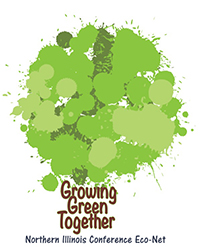 Form a Green Team
Have an Energy Audit
Become Styrofoam Free
Divest from Fossil Fuel
What did 2018 AC ask every church to do?
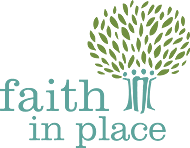 Conduct an energy auditFaith in Place (free) or Elevate Energy     (more thorough)
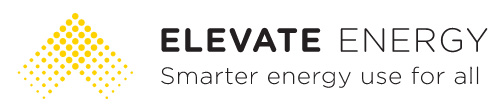 What did 2018 AC ask every church to do?
Become Styrofoam Freeand assist communities in reducing and recycling
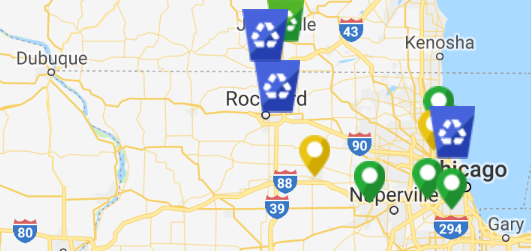 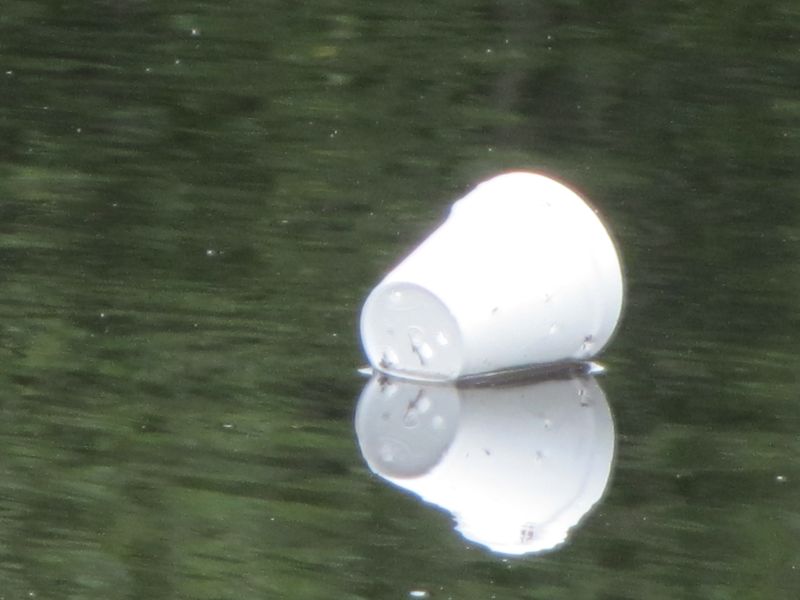 What did 2018 AC ask every church to do?
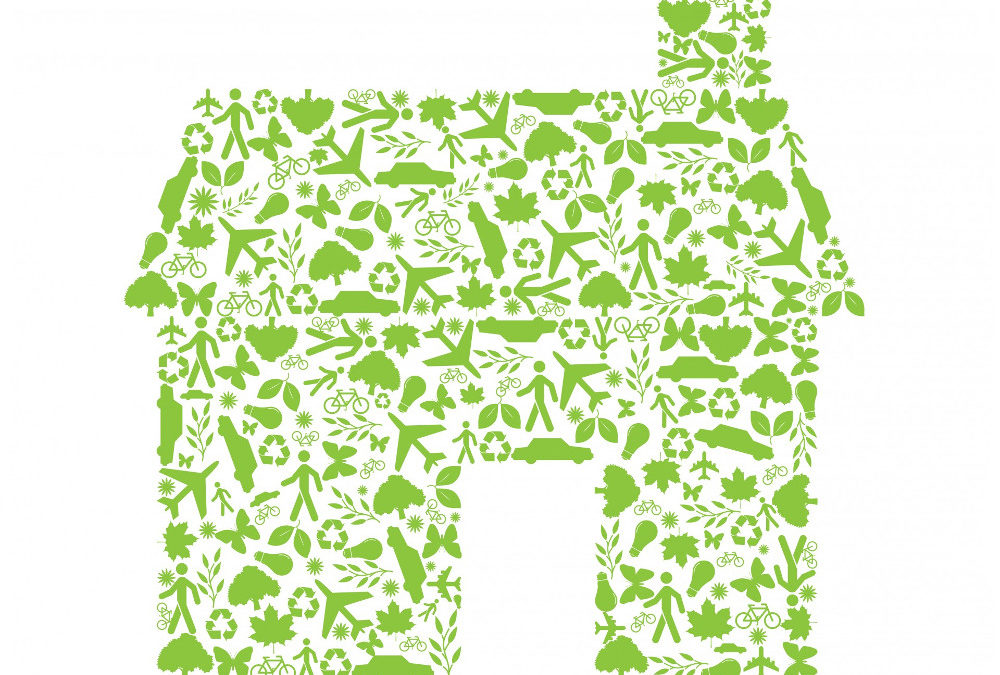 Divest from Fossil FuelUM Foundation is setting up such a portfolio option
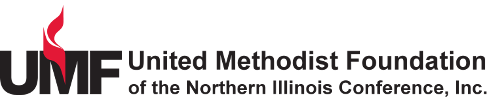 Not only for ESG reasons, but also because carbon-based energy will carry increased financial risk going forward
[Speaker Notes: CU200 means Carbon Underground 200 – 200 largest owners of fossil fuel reserves. https://fossilfreefunds.org/carbon-underground-200ESG means “environmental, social, governance” factor ratings.]
What did 2018 AC ask every church to do?
Form a Green Team   and take one step forward –    that makes sense to you –   in each of seven areas:
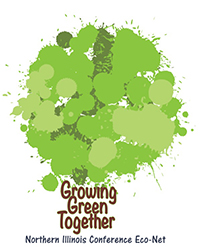 Energy
Food
Resource Management
Water
Toxic Chemicals
Transportation
Community Outreach
NEW! Green Church Certification – Your Reward!
Energy: LED lighting; solar on parsonage!
Resource management:    Native shrub and tree sale; planted 10.   PADS went compostable!
Transportation: Blessing of the Bikes!   Electric Car demo. 
Food: Advocate healthy Social Hour food   Served Mediterranean food for event
Toxic chemicals: Published scent policy   Pesticide-free lawn (with signs)
Water: Planning rain garden,    Unhook downspouts
Community Outreach: Active in Interfaith Green Net,    Host Green Fair, Showed movies,    Certified Butterfly Garden
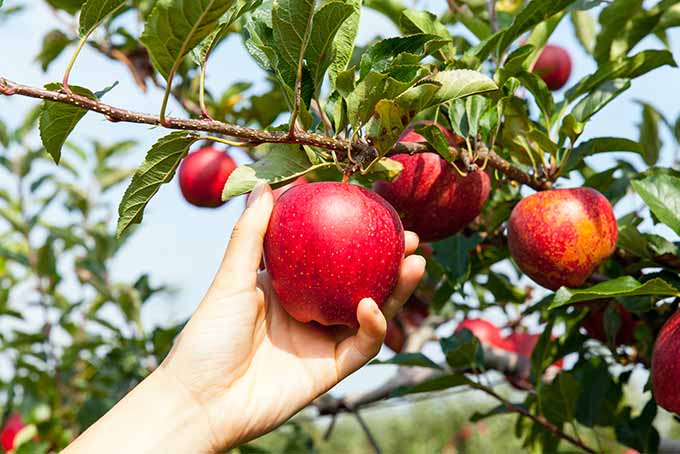 Example: Euclid Avenue UMC, 2017-2018
[Speaker Notes: Go for the low hanging fruit first; leverage savings into enthusiasm for bigger projects!]
econetnic.org
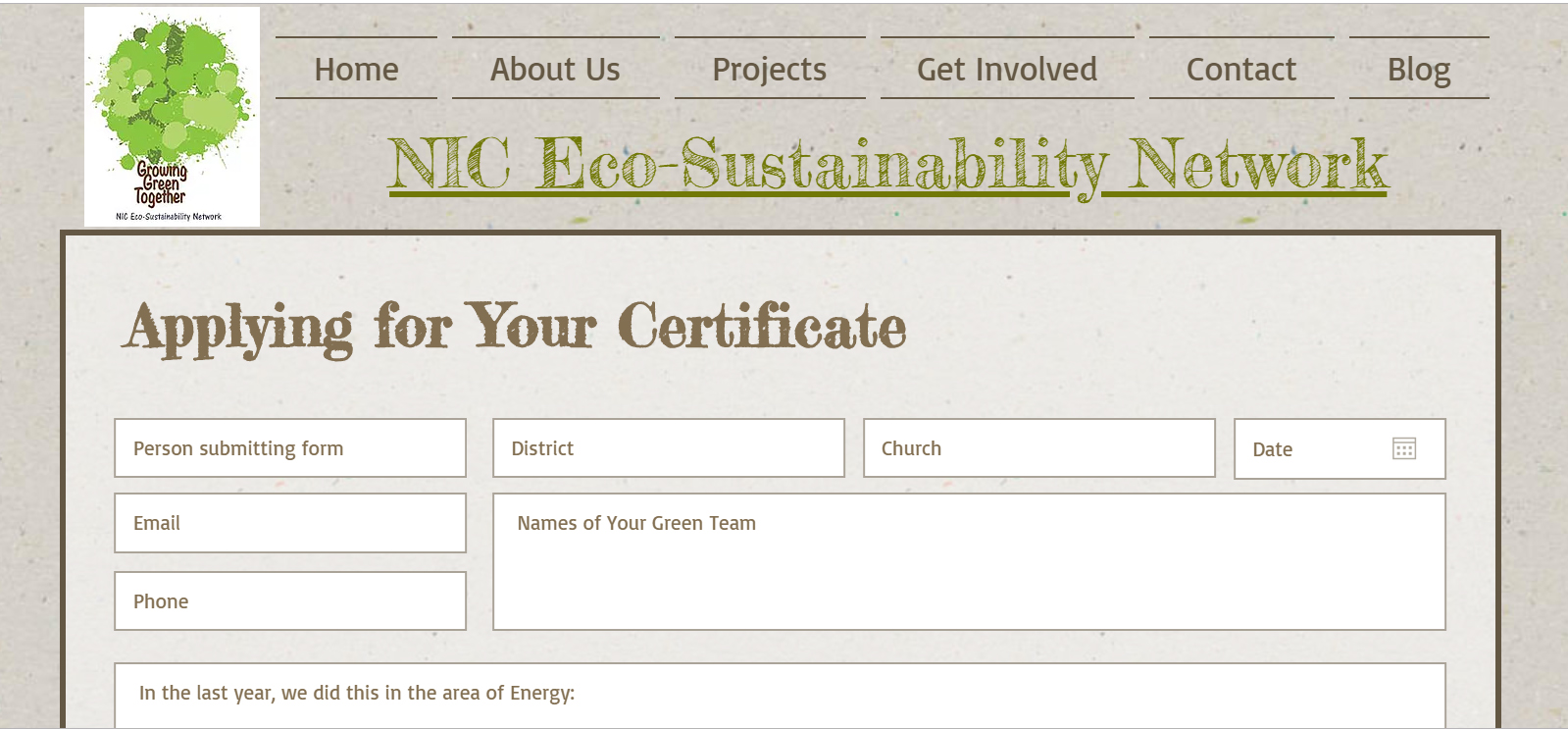 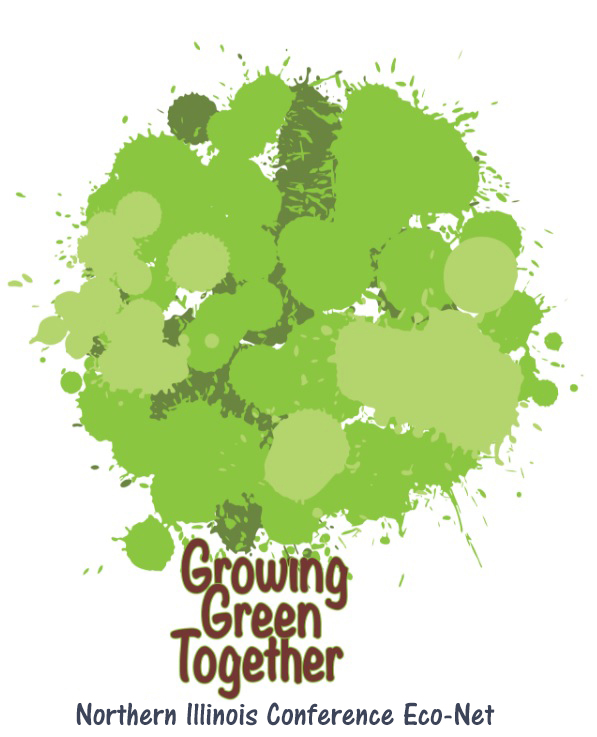 Why?
It’s about cutting costs where possible. 
It’s about shrinking our carbon footprint to   care for creation and all life on earth.
It’s about our faith. 
It’s about a spiritual crisis: worshiping the Creator.
It’s about evangelism. 

We live green because we are followers of Jesus.
[Speaker Notes: Make the point: Many folks, especially younger persons, want to belong to a church that takes creation care seriously.]
We support creation-sensitive investment because we are followers of Jesus. Fortunately, it’s also plain good business!
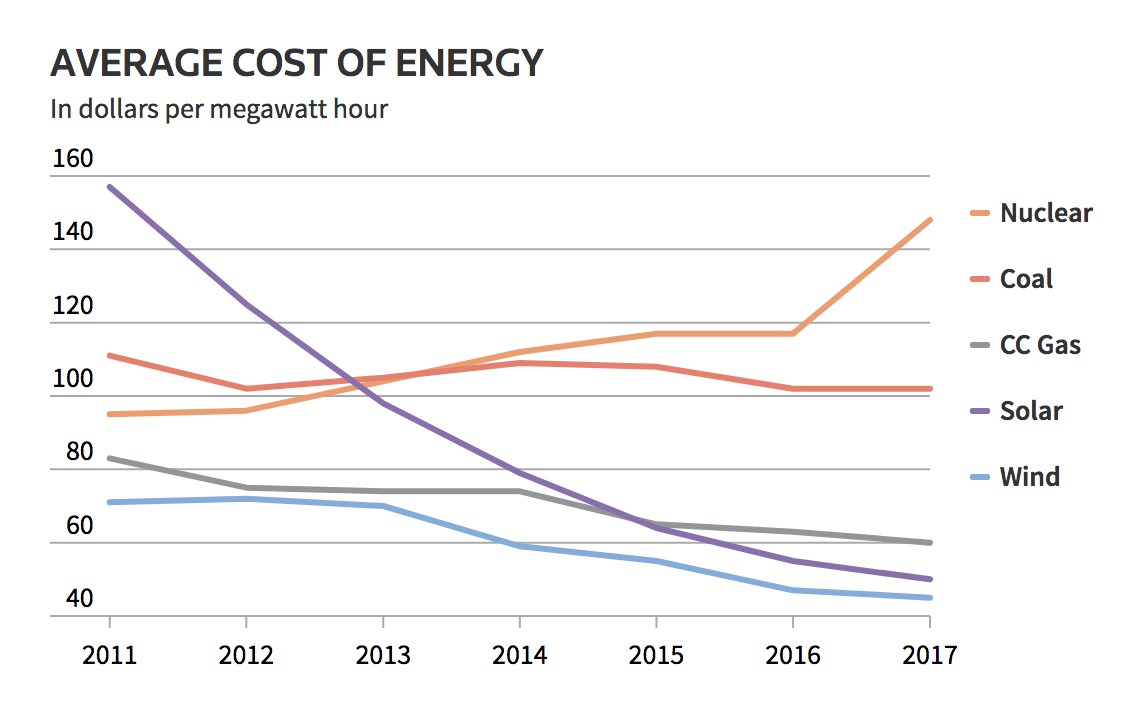 Reuters.com graphics, 3/9/18
Wind and Solar will even be cheaper to install, operate and maintain than natural gas by 2020, says Morgan Stanley.
[Speaker Notes: Make the point: There is much more that we can say about investment, but creation-sensitive investing has many benefits we don’t have time to detail here. One thing: You don’t have to accept all the science about climate change to want to get the best return from your investments. And the best return going forward is creation-sensitive investment, especially concerning energy of the future. The Morgan Stanley quote is from Matthew Blume’s presentation.]
For better performance, invest carbon-free! 
Between 1988 and 2013, fossil-free portfolios performed - on a par (.05% better) than their benchmarks in U.S. stocks- .31% better than benchmarks for global stocks
Over rolling 10-year periods, carbon-free portfolios did better- 68% of the time for U.S. stocks vs. benchmarks- 100% of the time for global stocks vs benchmarks
Aperio Group study, 2016, quoted from CFA Matthew Blume to NIC CFA
 - A pdf of his full presentation is available at econetnic.org
[Speaker Notes: Note: The 25-year period cited included the 2008 crash.]
For best performance, Invest Green!
For Example, the Clean 200 list (efficiency, solar, wind) 
Vs S&P energy benchmark lists 7/1/16 - 2018 quarter 1
Asyousow.org
[Speaker Notes: This is from As You Sow, Clean Energy report of first 18 months of live performance.]
Considering creation – Green living, Green church, Green investmentdoesn’t need to be hard!
Elevator Speech:
What one “low-hanging fruit” would you like to do in your congregation to “go green” – or “greener”? And why - what does this have to do with your faith? 
	Not should do. 	Not wish you could do if you had the money. 	One thing you would like to do now.
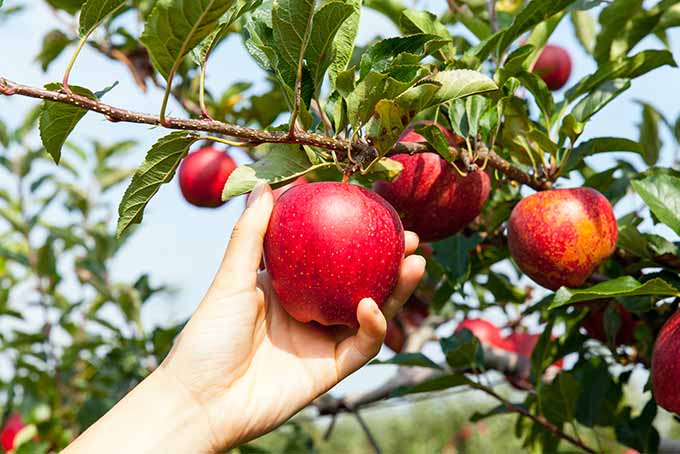 Share and tear!
What did you learn about faith?
[Speaker Notes: Share with a neighbor. Record on a sheet with two halves – one to take home, one with email to turn in.]
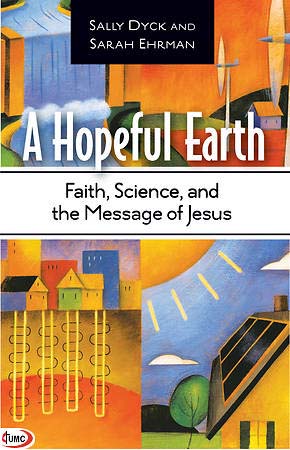 Two final recommendations:
With others, study A Hopeful Earth in your Green Team or online at BeADisciple.com
Discount code: econet
Show a One Earth Film Fest movie the week of Earth Day, April 22
Creation Care Affirmation of Faith
One: Because we find the glory of God not only in a believer’s heart but also in creation, we remember our faith in action for eco-sustainability.

Many:     
We believe in God, who created the earth.
We believe that humans are part of the natural systems of creation. 
We believe that the sins of humanity toward creation are not outside of God’s redeeming grace.
We promise to protect God’s gifts    of land, air and water.
We promise to care for God’s creatures,    plants and seeds.
We promise to see the natural world    and the spiritual world as God’s domain    and act accordingly.
One:  May God's Word and Holy Spirit guide us in caring for creation wherever we exist as the Church.

Many: 
 Amen!
Blessings as you Go Greenat your church!
[Speaker Notes: Chat with neighbor - 5 minute chat. Invite report from some about what surprising or interesting was reported, 10 mins.]